Statistics in Mathematics Education
Μια εισαγωγή στην έρευνα για τη Διδακτική της Στατιστικής

Διονυσία Μπακογιάννη
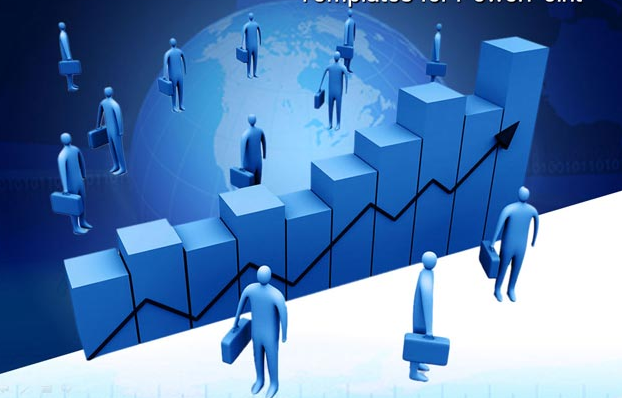 «Statistical thinking will one day be as necessary for efficient citizenship as the ability to read and write.», (Herbert George Wells, 1903)
Ο στατιστικός εγγραματισμός
Η ικανότητα που έχει κάποιος να ερμηνεύει και να αξιολογεί κριτικά τη στατιστική πληροφορία καθώς και τους βασιζόμενους-σε-δεδομένα ισχυρισμούς που εμφανίζονται στα μέσα ενημέρωσης, επιπλέον η ικανότητα να τοποθετείται σε σχέση με στατιστικές πληροφορίες (Gal 2000);
Η κατανόηση της στατιστικής γλώσσας: λέξεις, σύμβολα και όρους. Η ικανότητα να ερμηνεύει διαγράμματα και πίνακες. Η ικανότητα να διαβάζει και να δίνει νόημα σε στατιστικές που υπάρχουν στις ειδήσεις, το internet, τις δημοσκοπήσεις κ.α. (Garfield 1999);
... να κατανοεί ένα κείμενο και τη σημασία και τις επιπτώσεις των στατιστικών πληροφοριών σε αυτό, μέσα στο πλαίσιο αναφοράς αυτού  (Watson 1997).
Τα σύγχρονα Προγράμματα Σπουδών
A National Statement on Mathematics for Australian Schools, Curriculum Corporation (Australian Education Council, 1990) Australia
Principles and Standards for School Mathematics (NCTM, 2000) USA
Guidelines for Assessment and Instruction in Statistics Education (GAISE) PreK-12 Report (Franklin, et.al., 2005) USA
The Ontario Curriculum (Ontario, 2005-2007) Canada
The New Zealand Curriculum (MoE, 2007) New Zealand
Η υλοποίηση των αναλυτικών προγραμμάτων
Φορμαλιστική προσέγγιση και γραμμική δομή του περιεχομένου της στατιστικής (Meletiou-Mavrotheris, 2007)
Έλλειψη εξοικείωσης με το στοχαστικό τρόπο σκέψης  (Steinbring, 1986)
Έλλειψη κατάλληλης εκπαίδευσης
	Δυσκολία στην αναγνώριση των δυσκολιών και των παρανοήσεων των μαθητών
	Έλλειψη κατάλληλων παραδειγμάτων και εμπειριών (Russel, 1990)
Η διδασκαλία της στατιστικής αφήνεται για το τέλος της χρονιάς ή δε διδάσκεται καθόλου (Gattuso, 2008)
Στατιστικό Πλαίσιο
Μαθηματικά
Vs
Καταστάσεις Αβεβαιότητας - Ύπαρξη μεταβλητότητας
Διαρκής σύνδεση με το πλαίσιο του προβλήματος
Αποδοχή πολλών λύσεων-απαντήσεων σε ένα πρόβλημα
Δεν μπορώ να επαληθεύσω το αποτέλεσμα αλλά να ελέγξω τη μέθοδο που με οδήγησε σε αυτό
Πλήρης έλεγχος των παραμέτρων του προβλήματος
Αποστασιοποίηση από το πλαίσιο
Προσδοκία μοναδικού αποτελέσματος / Κάθε απάντηση είναι είτε λάθος είτε σωστή
Επαλήθευση του αποτελέσματος
Το πρόβλημα με τις γεννήσεις
Tα μισά νεογέννητα είναι αγόρια και τα μισά κορίτσια. Στο Νοσοκομείο Α καταγράφονται κατά μέσο όρο 50 γεννήσεις την ημέρα. Στο Νοσοκομείο Β καταγράφονται κατά μέσο όρο 10 γεννήσεις την ημέρα. Σε μια συνηθισμένη ημέρα, ποιο νοσοκομείο είναι πιο πιθανό να καταγράψει 65% ή περισσότερες γεννήσεις κοριτσιών?
(α) Το Νοσοκομείο Α
(β) Το Νοσοκομείο Β
(γ) Τα δύο νοσοκομεία έχουν ίση πιθανότητα να καταγράψουν ένα τέτοιο συμβάν
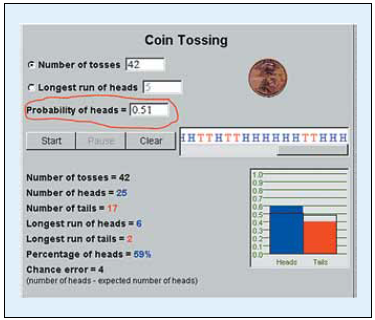 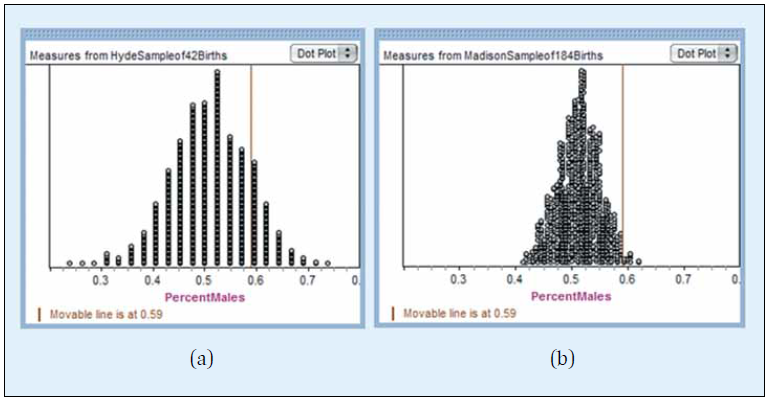 Το πρόβλημα με τις καραμέλες
Έχουμε 200 πράσινες και 100 κόκκινες καραμέλες και γεμίζουμε ένα σακουλάκι με 6 καραμέλες. 
Ερωτήματα:
Πόσες πράσινες πράσινες καραμέλες θα έχει το σακουλάκι;
Αν γεμίσουμε 100 σακουλάκια, ο αριθμός θα είναι ο ίδιος?
Ποιος αριθμός πράσινων καραμελών θα σας εξέπληττε μέσα  στο σακουλάκι?
Συγκρίνοντας διαγράμματα
Να συγκρίνεται τα ακόλουθα ζευγάρια κατανομών ως προς την κεντρική τάση και τη διασπορά, χωρίς να κάνετε υπολογισμούς.
Λαμβάνοντας αποφάσεις
Στα επείγοντα  περιστατικά τεσσάρων νοσοκομείων συγκεντρώθηκαν δεδομένα για τον χρόνο αναμονής των ασθενών μια συνηθισμένη ημέρα..  Τα δεδομένα που συγκεντρώθηκαν περιγράφονται στα ακόλουθα  ιστογράμματα:
α) Να περιγράψετε το σχήμα κάθε ιστογράμματος.
β) Να κατατάξετε το κάθε νοσοκομείο με βάση την εκτίμηση του μέσου χρόνου αναμονής και της διακύμανσης , χωρίς να κάνετε υπολογισμούς, αιτιολογώντας την κατάταξη που κάνατε.γ) Σε περίπτωση επείγοντος περιστατικού σε ποιο νοσοκομείο θα θέλατε να πάτε, αν θεωρήσουμε ότι τα δεδομένα είναι αντιπροσωπευτικά για τον χρόνο αναμονής σ’ αυτά τα νοσοκομεία;  Να εξηγήσετε το σκεπτικό σας.
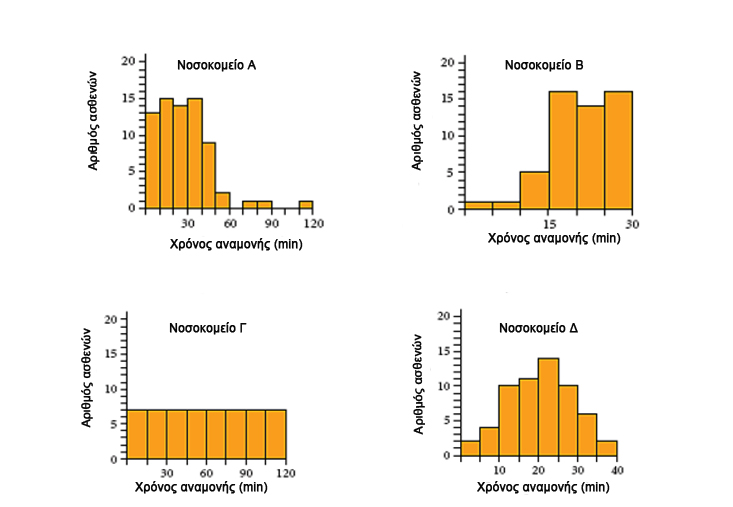 Ο σύγχρονος προσανατολισμός της στατιστικής εκπαίδευσης – Ανάπτυξη στοχαστικής σκέψης
Περισσότερη στατιστική στο σχολείο
Έμφαση στο πλαίσιο του προβλήματος (βλέπω τους αριθμούς μέσα σε ένα πλαίσιο από το οποίο αποκτούν νόημα)
Δημιουργία συνδέσεων ανάμεσα στις στατιστικές ιδέες και τις έννοιες των πιθανοτήτων
Συμπληρωματικότητα θεωρίας και εμπειρίας
Χρήση πραγματικών δεδομένων – διενέργεια πειραμάτων – διενέργεια προσομοιώσεων
Οι μαθητές: παρατηρούν, επεξεργάζονται, διατυπώνουν ερωτήματα, αναπτύσσουν στρατηγικές, ερμηνεύουν αποτελέσματα, αναγνωρίζουν περιορισμούς, λαμβάνουν αποφάσεις, βγάζουν συμπεράσματα, επικοινωνούν – παρουσιάζουν - τεκμηριώνουν
Η στατιστική εκπαίδευση ως αυτόνομο πεδίο έρευνας
Επιστημονικές κοινότητες
American Statistical Association (ASA) –Section on Statistical Education [1974]
International Statistical Institute (ISI)- Education Committee [1948]
International Association for Statistical Education (IASE) [1993]
Διεθνή περιοδικά
Teaching Statistics [1978]
Journal of Statistics Education (JSE) [1993]
Statistics Education Research Journal (SERJ) [2002]
International Conference on the Teaching of Statistics (ICOTS) [1982]
Doctoral dissertations in Statistical Education – IASE
Ευχαριστώ για την προσοχή σας!
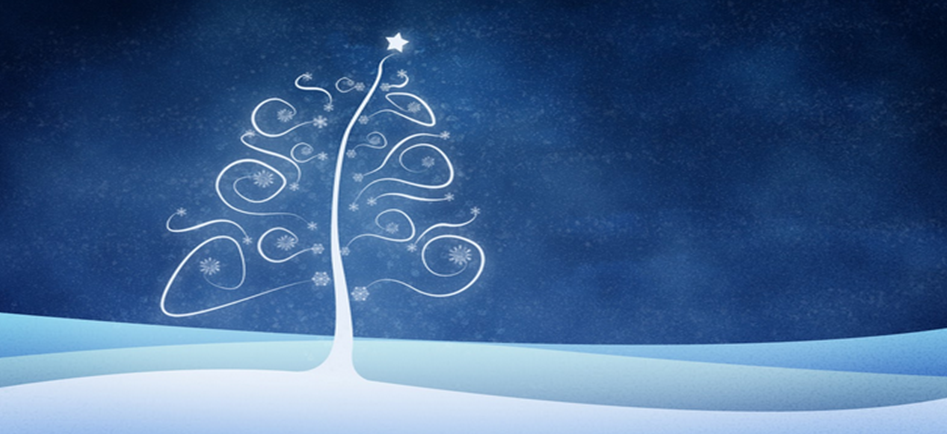 Καλή Χρονιά!!!
Σχολικό Βιβλίο Β’ Γυμνασίου
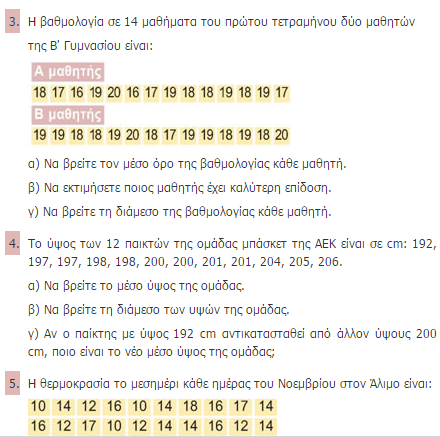